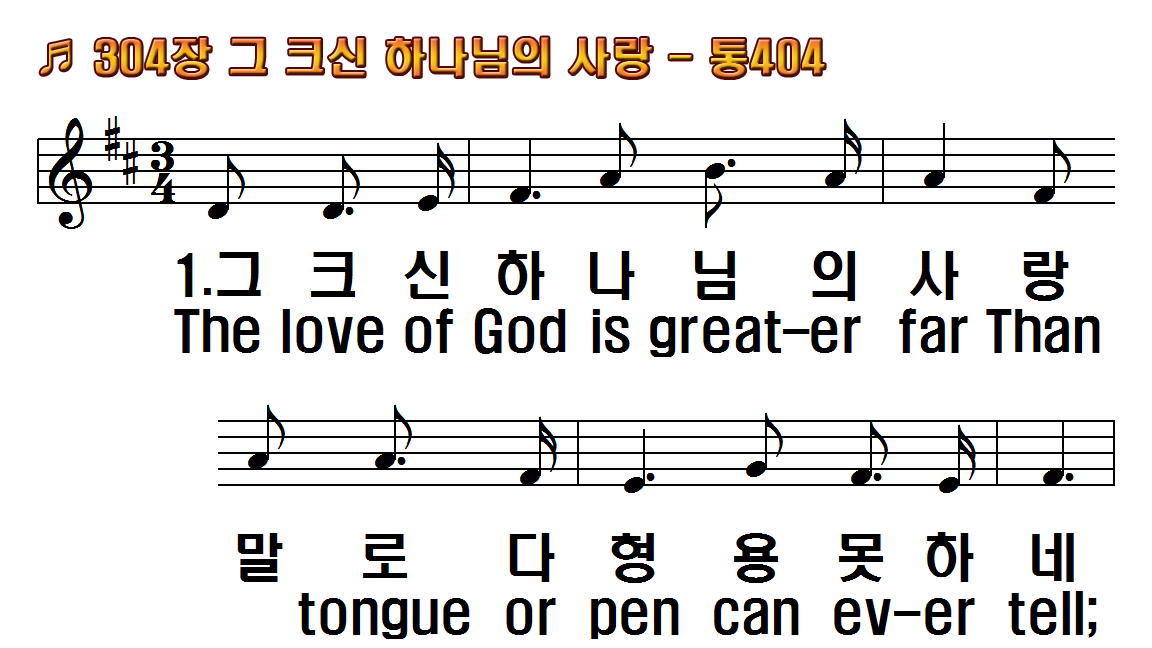 1.그 크신 하나님의 사랑
2.괴로운 시절 지나가고
3.하늘을 두루마리 삼고
후.하나님 크신 사랑은
1.The love of God is greater
2.When hoary time shall pass
3.Could we with ink the ocean
R.Oh love of God, how rich
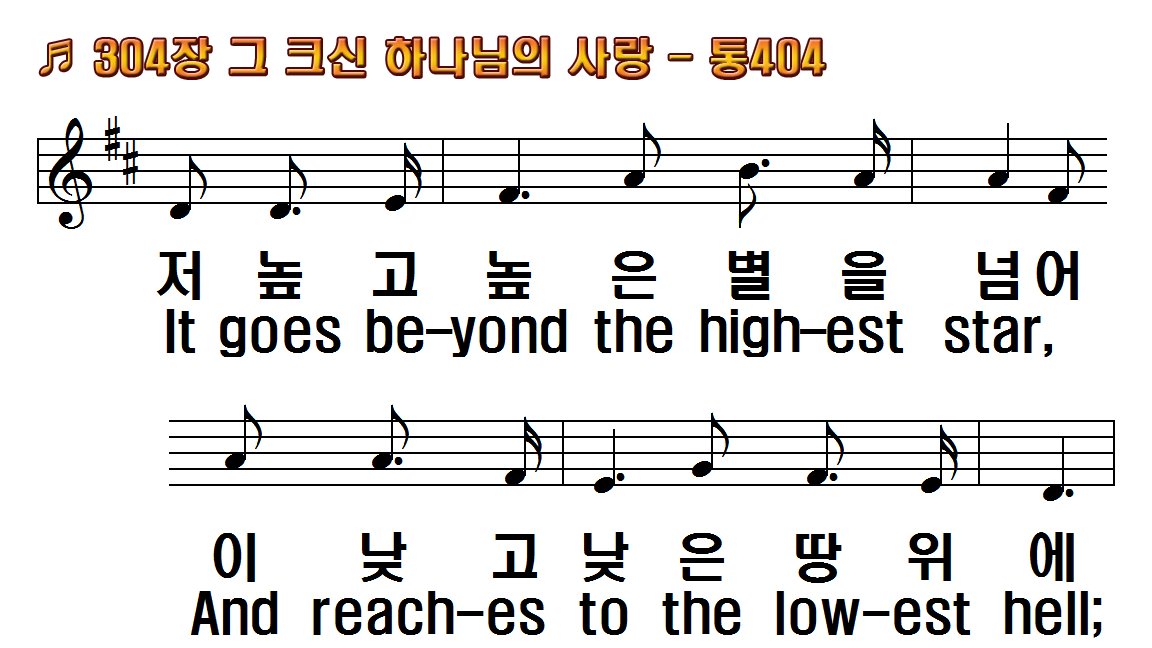 1.그 크신 하나님의 사랑
2.괴로운 시절 지나가고
3.하늘을 두루마리 삼고
후.하나님 크신 사랑은
1.The love of God is greater
2.When hoary time shall pass
3.Could we with ink the ocean
R.Oh love of God, how rich
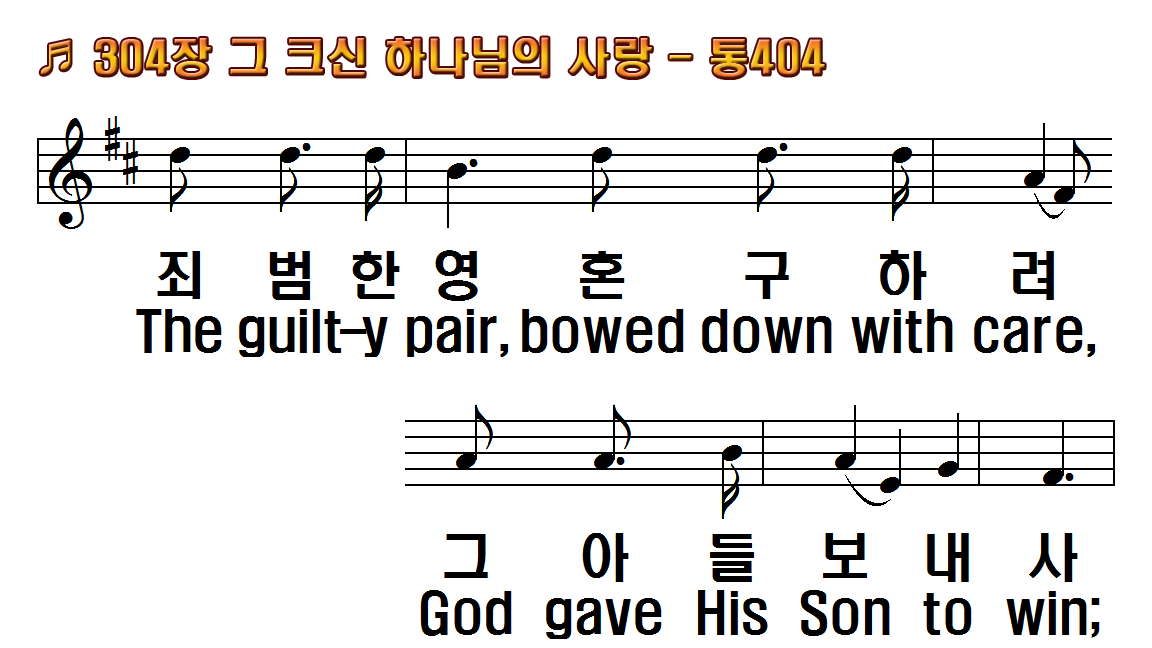 1.그 크신 하나님의 사랑
2.괴로운 시절 지나가고
3.하늘을 두루마리 삼고
후.하나님 크신 사랑은
1.The love of God is greater
2.When hoary time shall pass
3.Could we with ink the ocean
R.Oh love of God, how rich
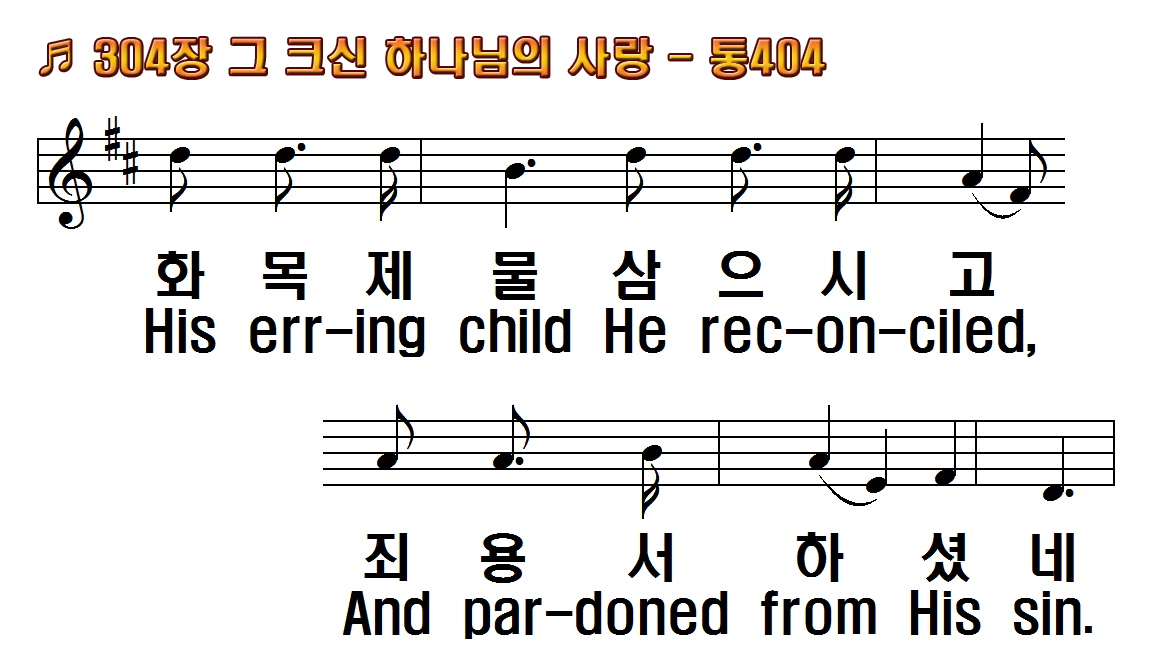 1.그 크신 하나님의 사랑
2.괴로운 시절 지나가고
3.하늘을 두루마리 삼고
후.하나님 크신 사랑은
1.The love of God is greater
2.When hoary time shall pass
3.Could we with ink the ocean
R.Oh love of God, how rich
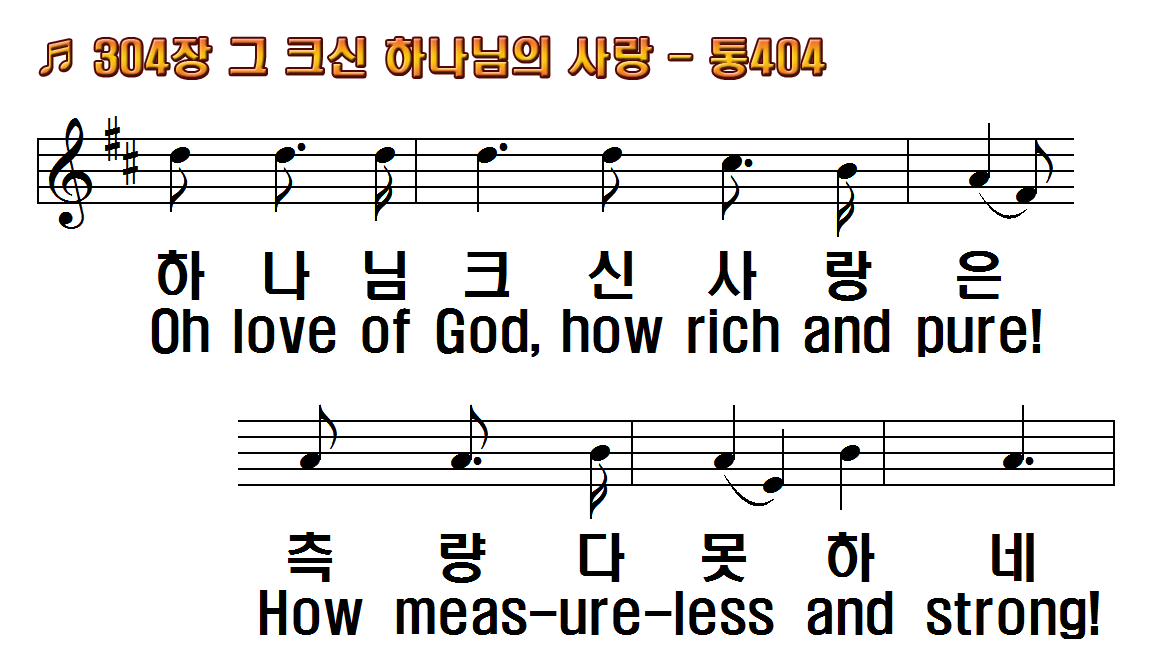 1.그 크신 하나님의 사랑
2.괴로운 시절 지나가고
3.하늘을 두루마리 삼고
후.하나님 크신 사랑은
1.The love of God is greater
2.When hoary time shall pass
3.Could we with ink the ocean
R.Oh love of God, how rich
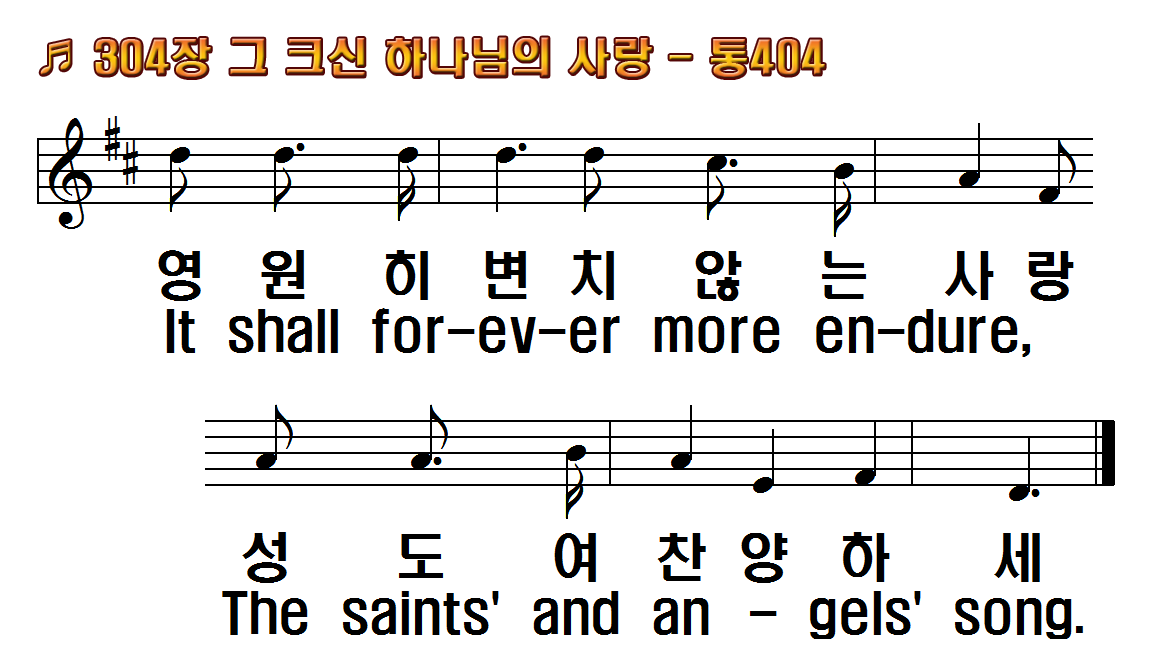 1.그 크신 하나님의 사랑
2.괴로운 시절 지나가고
3.하늘을 두루마리 삼고
후.하나님 크신 사랑은
1.The love of God is greater
2.When hoary time shall pass
3.Could we with ink the ocean
R.Oh love of God, how rich
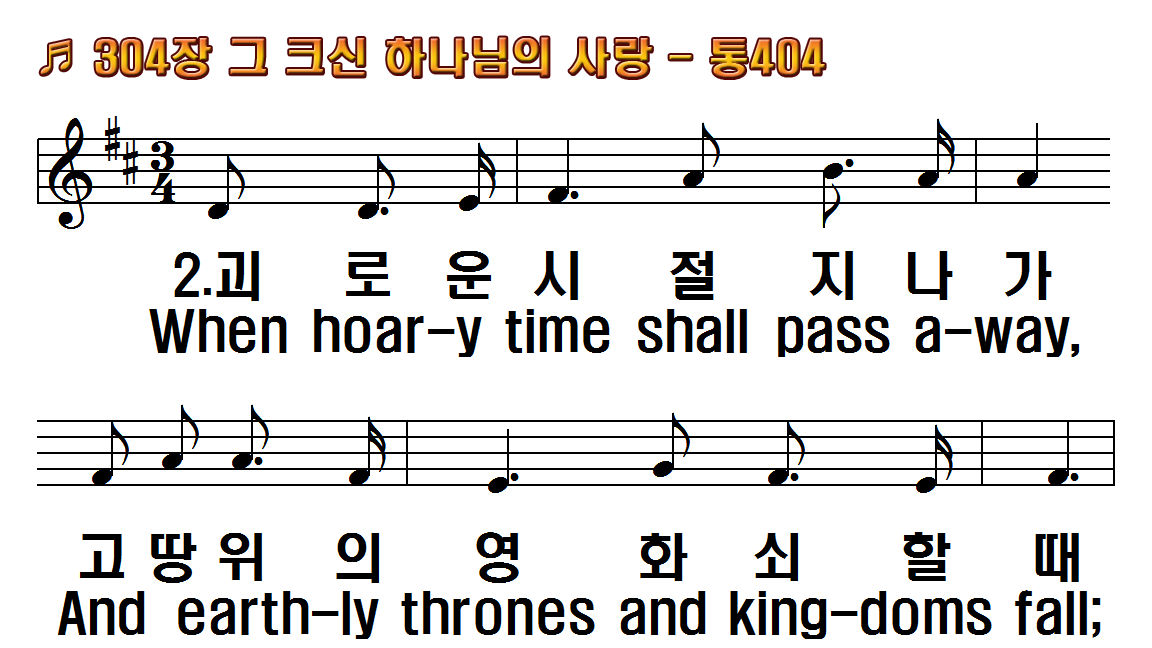 1.그 크신 하나님의 사랑
2.괴로운 시절 지나가고
3.하늘을 두루마리 삼고
후.하나님 크신 사랑은
1.The love of God is greater
2.When hoary time shall pass
3.Could we with ink the ocean
R.Oh love of God, how rich
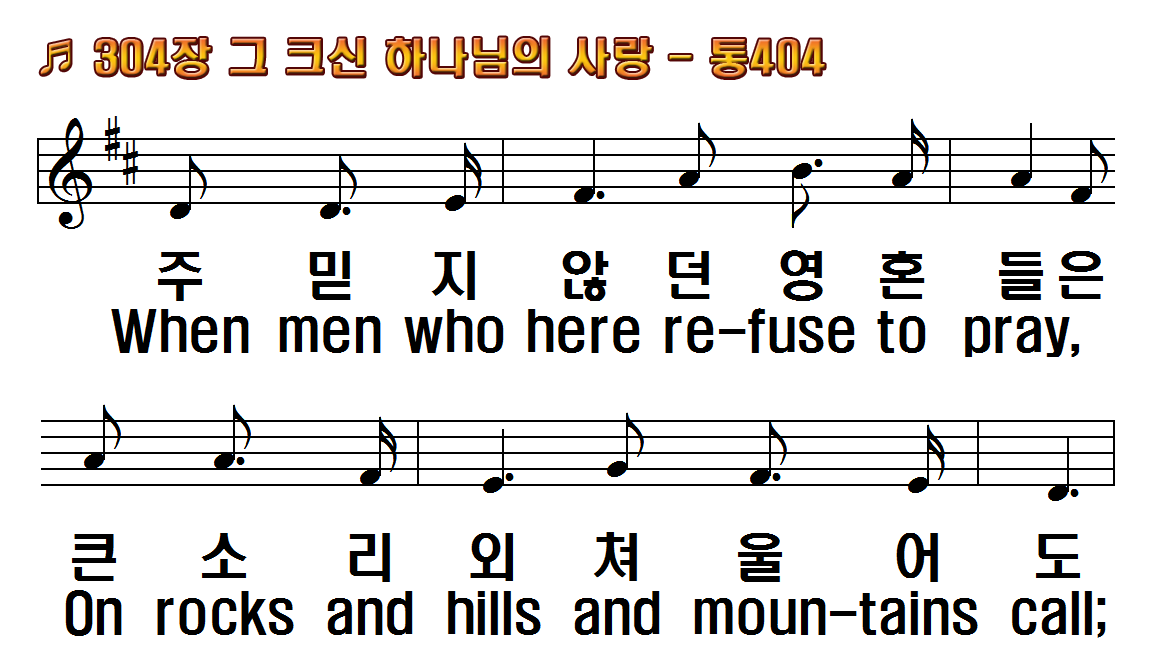 1.그 크신 하나님의 사랑
2.괴로운 시절 지나가고
3.하늘을 두루마리 삼고
후.하나님 크신 사랑은
1.The love of God is greater
2.When hoary time shall pass
3.Could we with ink the ocean
R.Oh love of God, how rich
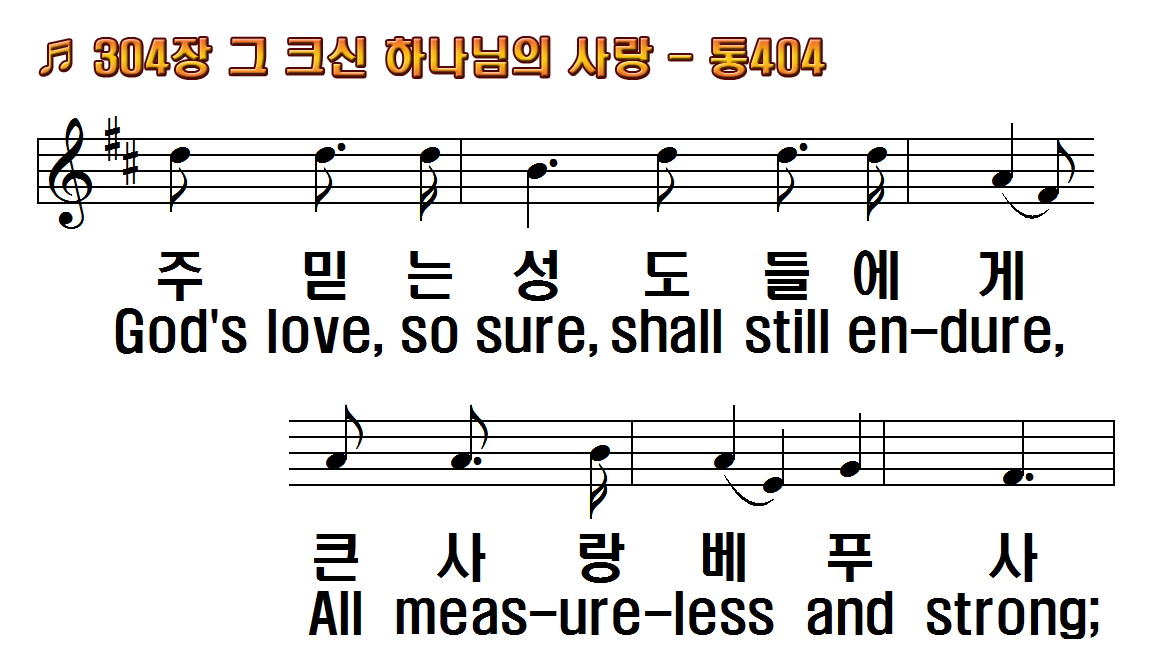 1.그 크신 하나님의 사랑
2.괴로운 시절 지나가고
3.하늘을 두루마리 삼고
후.하나님 크신 사랑은
1.The love of God is greater
2.When hoary time shall pass
3.Could we with ink the ocean
R.Oh love of God, how rich
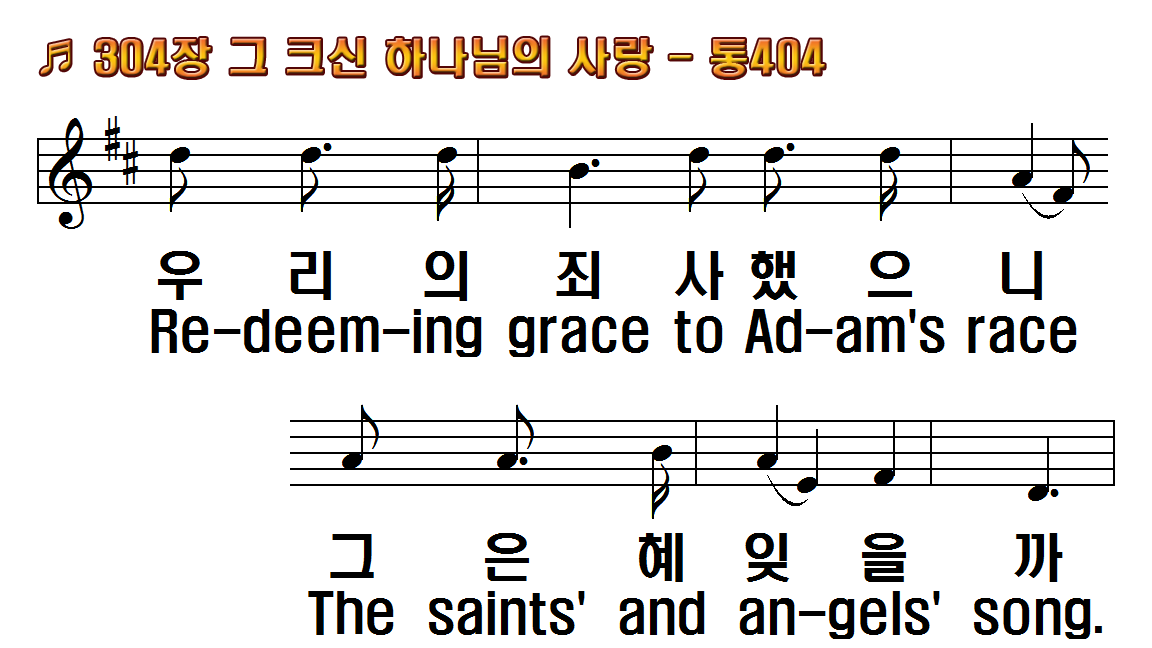 1.그 크신 하나님의 사랑
2.괴로운 시절 지나가고
3.하늘을 두루마리 삼고
후.하나님 크신 사랑은
1.The love of God is greater
2.When hoary time shall pass
3.Could we with ink the ocean
R.Oh love of God, how rich
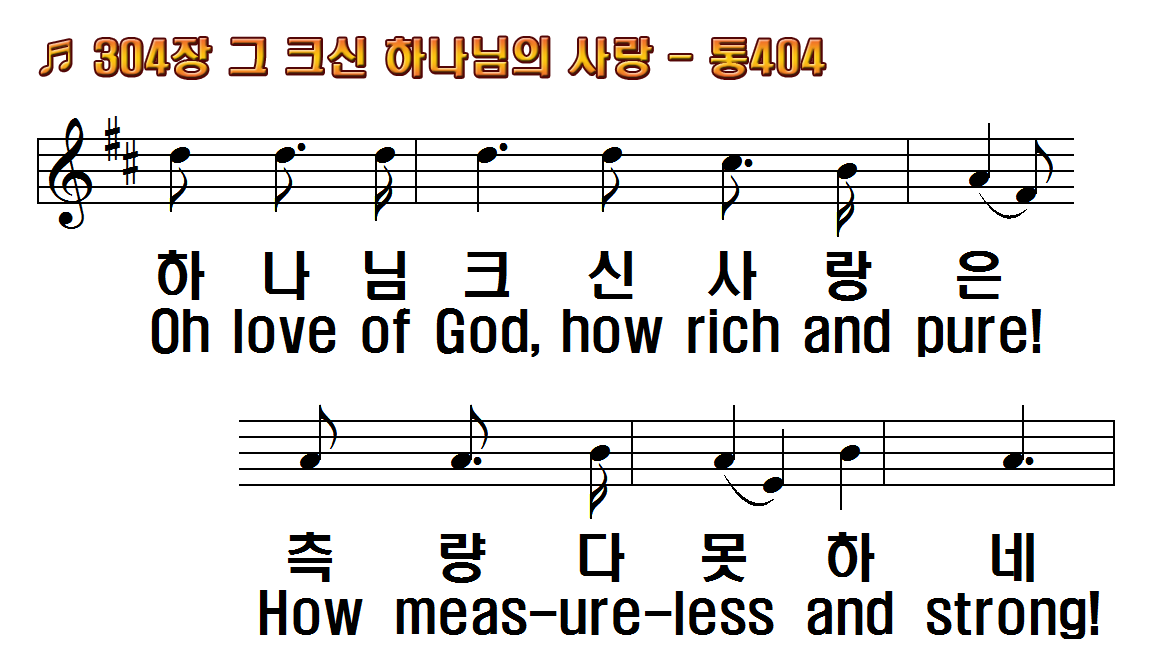 1.그 크신 하나님의 사랑
2.괴로운 시절 지나가고
3.하늘을 두루마리 삼고
후.하나님 크신 사랑은
1.The love of God is greater
2.When hoary time shall pass
3.Could we with ink the ocean
R.Oh love of God, how rich
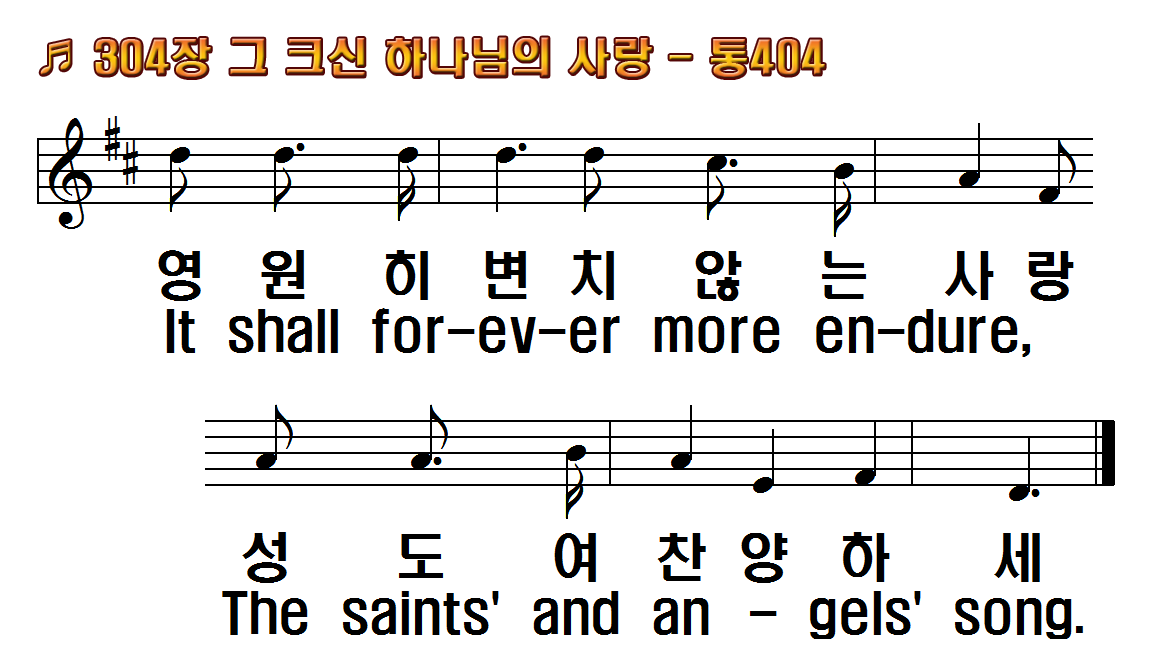 1.그 크신 하나님의 사랑
2.괴로운 시절 지나가고
3.하늘을 두루마리 삼고
후.하나님 크신 사랑은
1.The love of God is greater
2.When hoary time shall pass
3.Could we with ink the ocean
R.Oh love of God, how rich
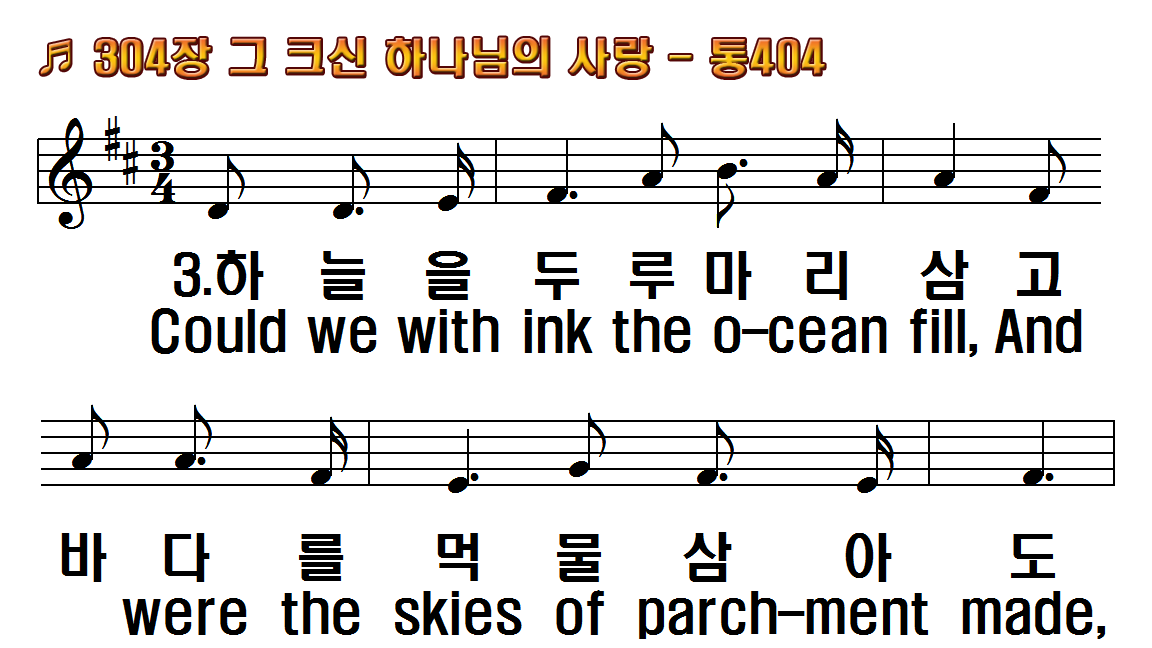 1.그 크신 하나님의 사랑
2.괴로운 시절 지나가고
3.하늘을 두루마리 삼고
후.하나님 크신 사랑은
1.The love of God is greater
2.When hoary time shall pass
3.Could we with ink the ocean
R.Oh love of God, how rich
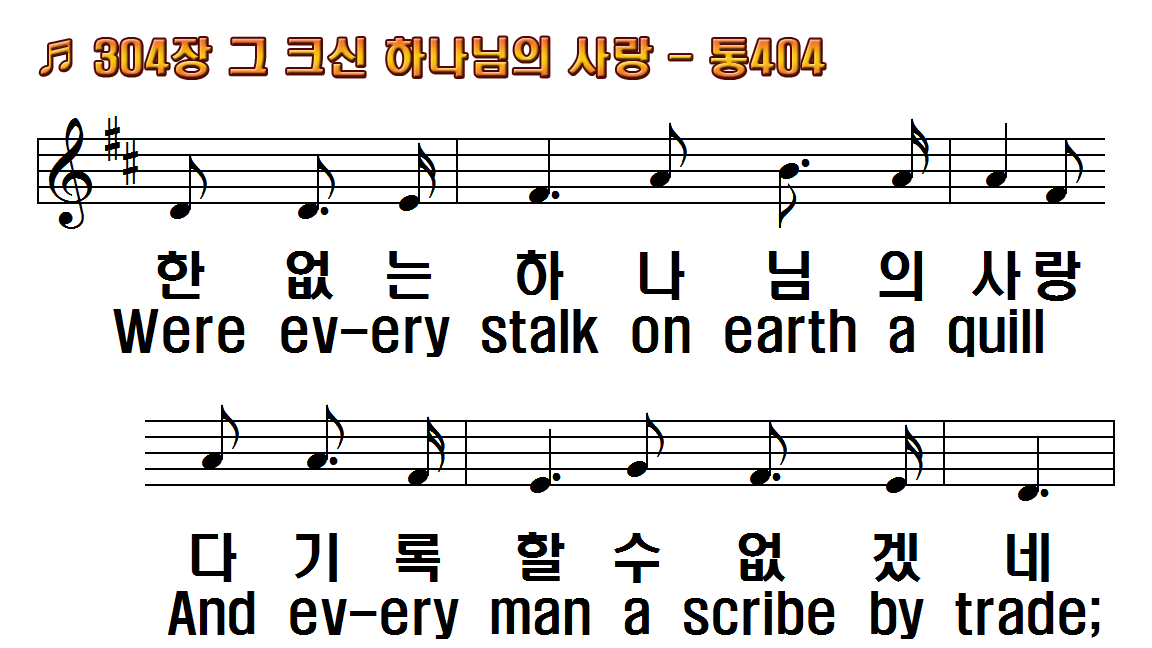 1.그 크신 하나님의 사랑
2.괴로운 시절 지나가고
3.하늘을 두루마리 삼고
후.하나님 크신 사랑은
1.The love of God is greater
2.When hoary time shall pass
3.Could we with ink the ocean
R.Oh love of God, how rich
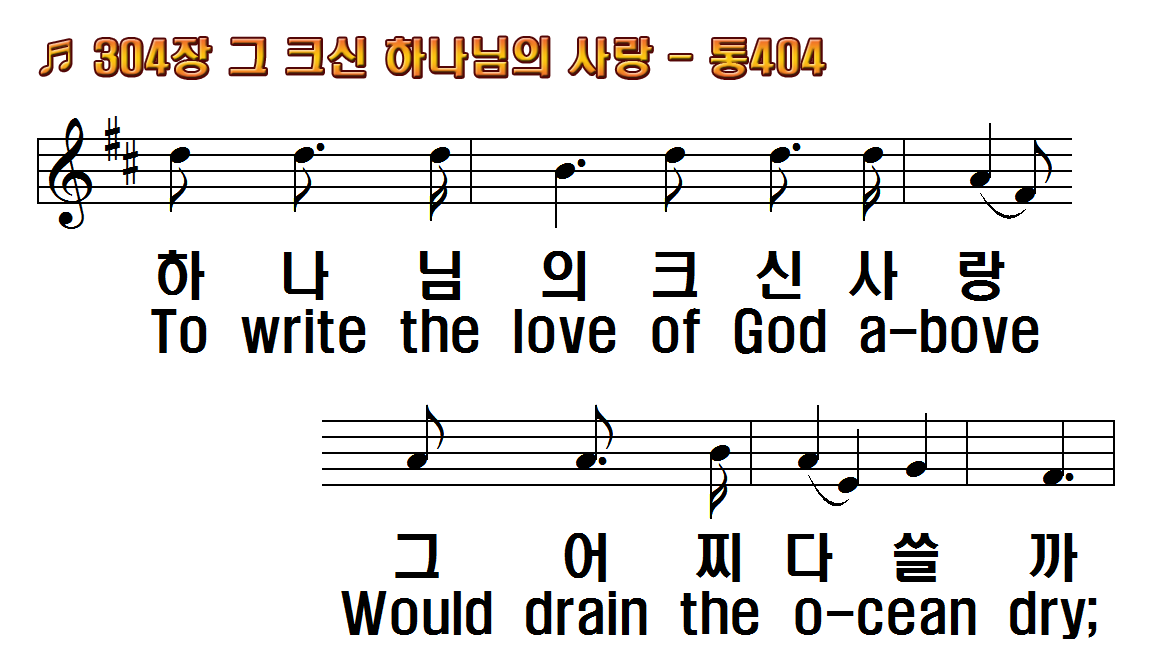 1.그 크신 하나님의 사랑
2.괴로운 시절 지나가고
3.하늘을 두루마리 삼고
후.하나님 크신 사랑은
1.The love of God is greater
2.When hoary time shall pass
3.Could we with ink the ocean
R.Oh love of God, how rich
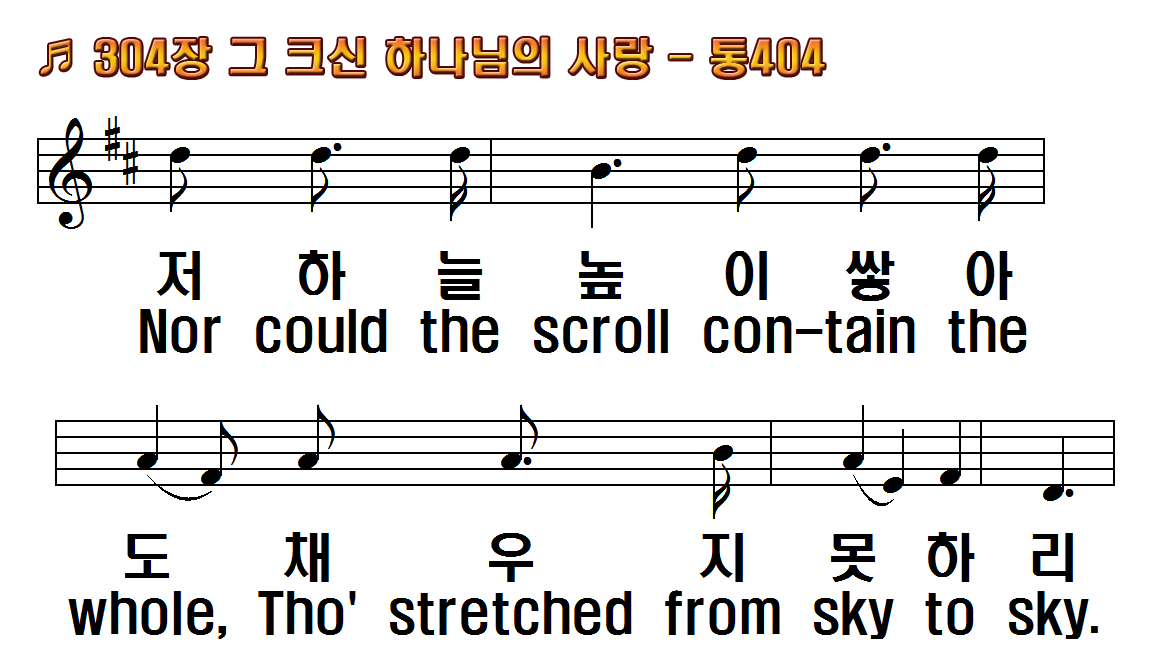 1.그 크신 하나님의 사랑
2.괴로운 시절 지나가고
3.하늘을 두루마리 삼고
후.하나님 크신 사랑은
1.The love of God is greater
2.When hoary time shall pass
3.Could we with ink the ocean
R.Oh love of God, how rich
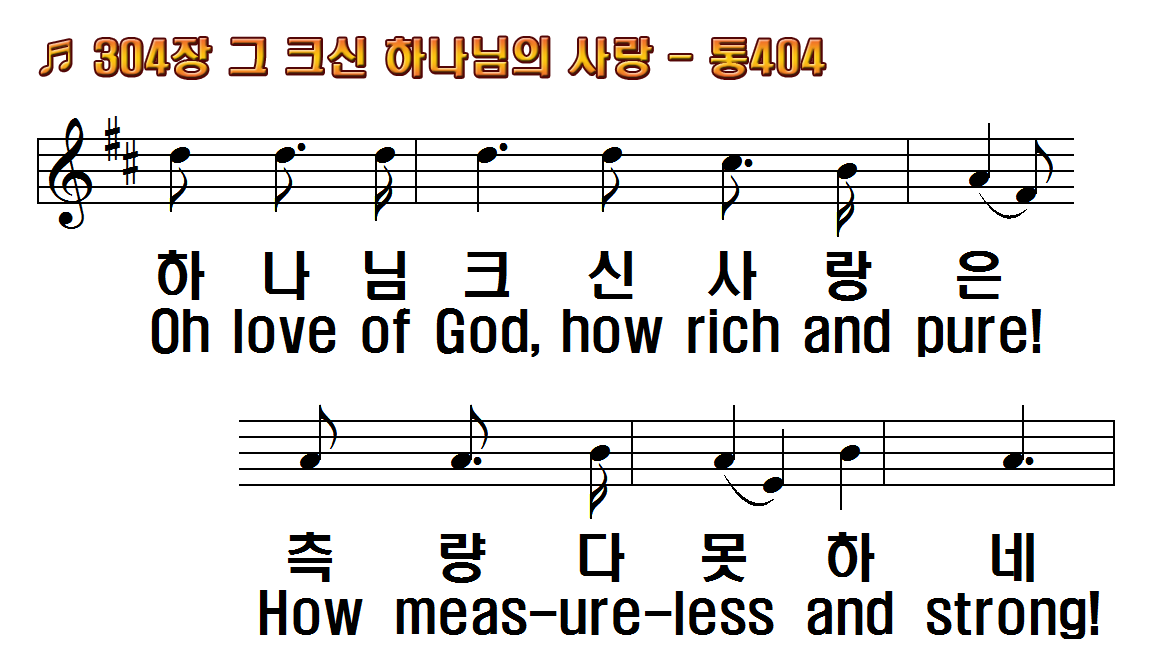 1.그 크신 하나님의 사랑
2.괴로운 시절 지나가고
3.하늘을 두루마리 삼고
후.하나님 크신 사랑은
1.The love of God is greater
2.When hoary time shall pass
3.Could we with ink the ocean
R.Oh love of God, how rich
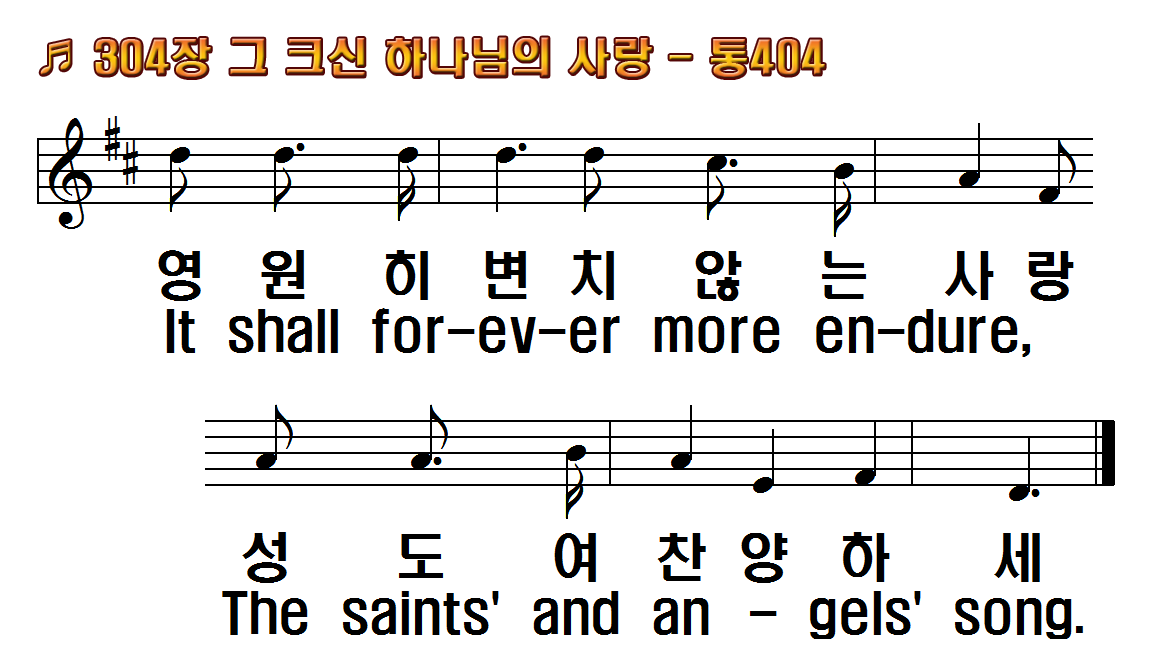 1.그 크신 하나님의 사랑
2.괴로운 시절 지나가고
3.하늘을 두루마리 삼고
후.하나님 크신 사랑은
1.The love of God is greater
2.When hoary time shall pass
3.Could we with ink the ocean
R.Oh love of God, how rich
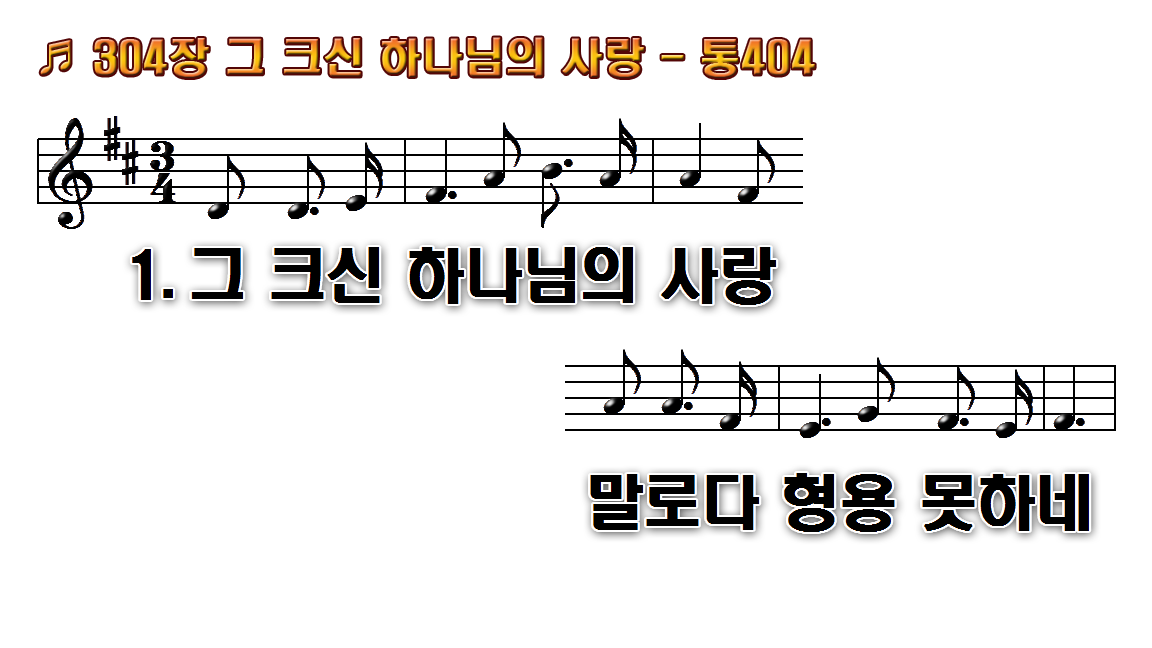 1.그 크신 하나님의 사랑 말로다
2.괴로운 시절 지나가고 땅 위의
3.하늘을 두루마리 삼고 바다를
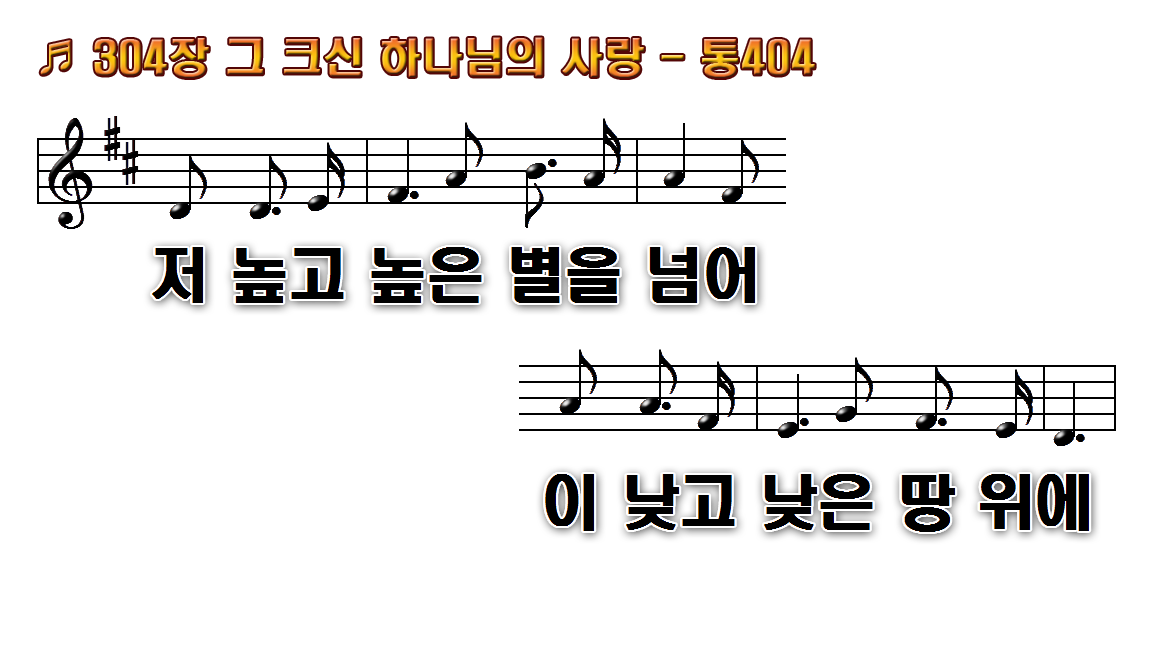 1.그 크신 하나님의 사랑 말로다
2.괴로운 시절 지나가고 땅 위의
3.하늘을 두루마리 삼고 바다를
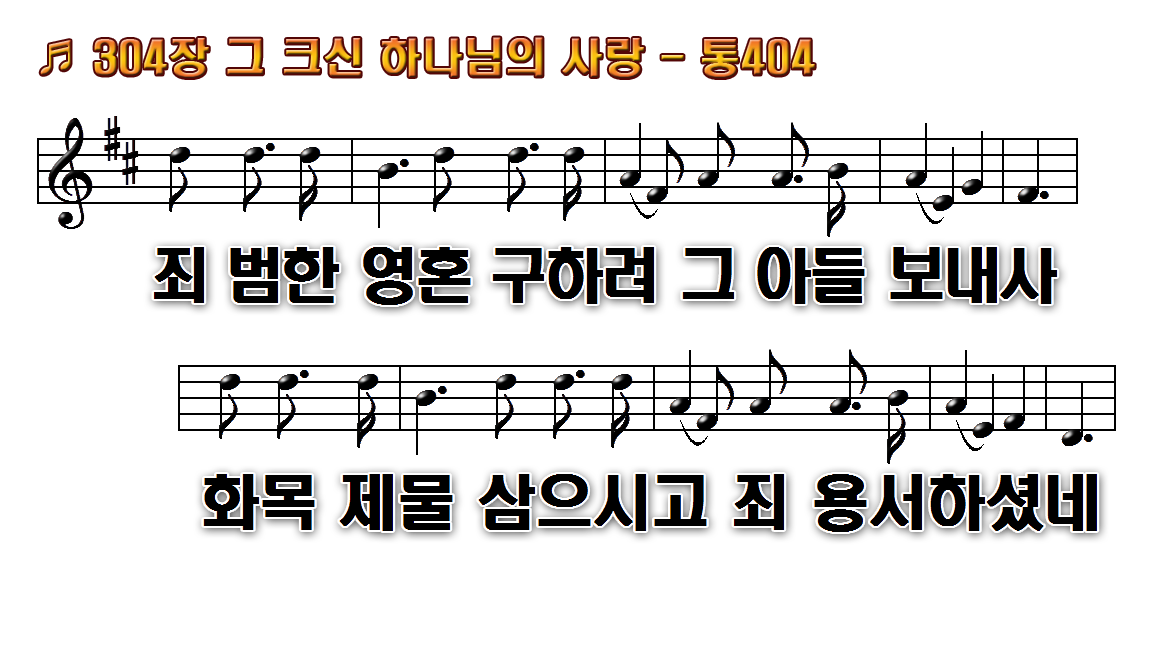 1.그 크신 하나님의 사랑 말로다
2.괴로운 시절 지나가고 땅 위의
3.하늘을 두루마리 삼고 바다를
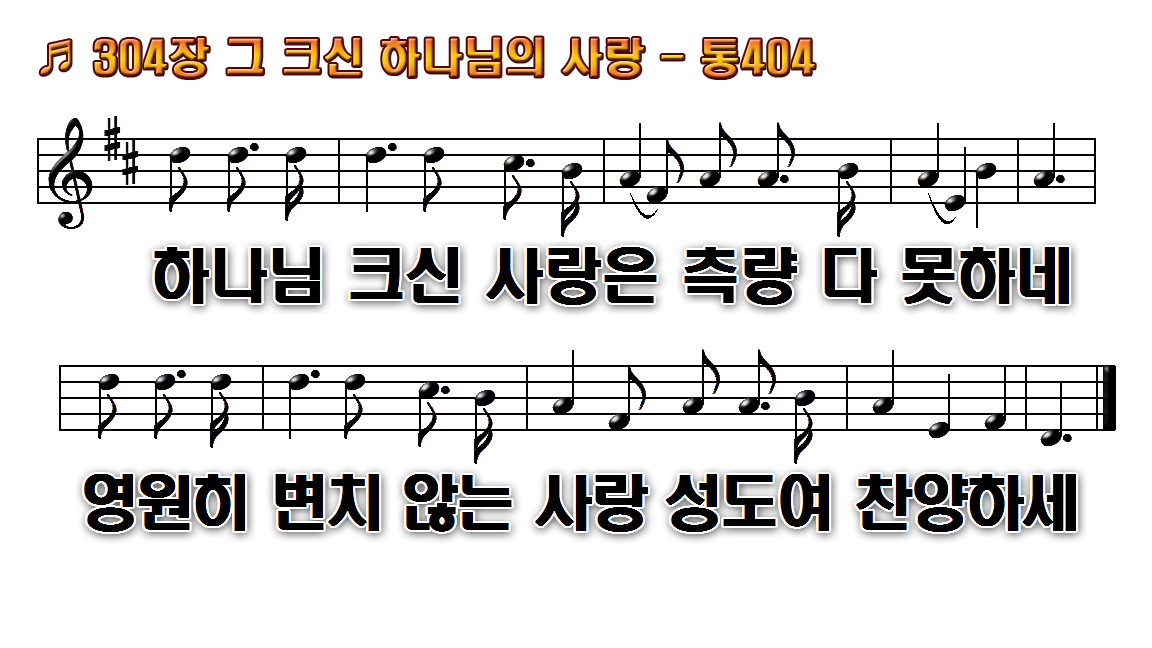 1.그 크신 하나님의 사랑 말로다
2.괴로운 시절 지나가고 땅 위의
3.하늘을 두루마리 삼고 바다를
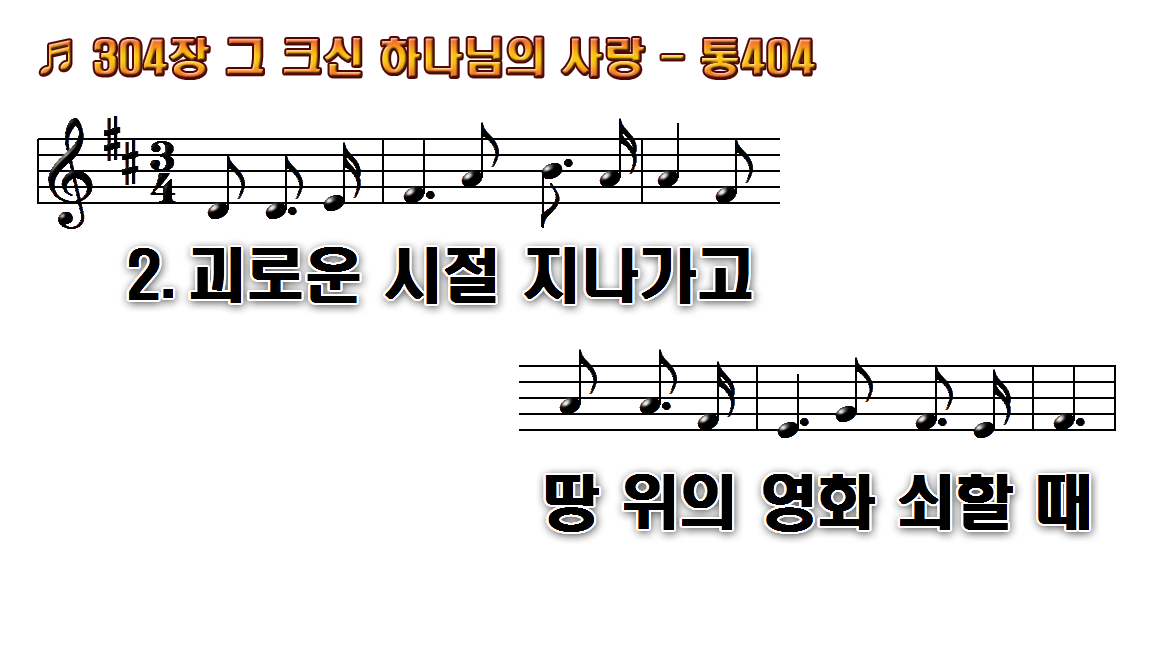 1.그 크신 하나님의 사랑 말로다
2.괴로운 시절 지나가고 땅 위의
3.하늘을 두루마리 삼고 바다를
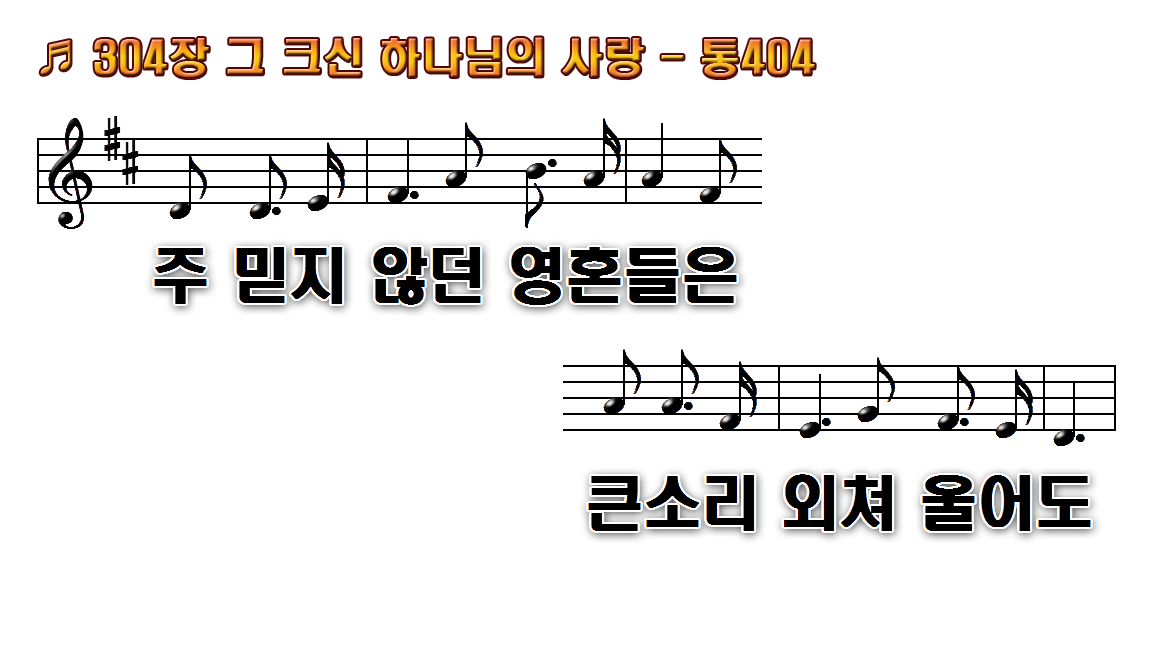 1.그 크신 하나님의 사랑 말로다
2.괴로운 시절 지나가고 땅 위의
3.하늘을 두루마리 삼고 바다를
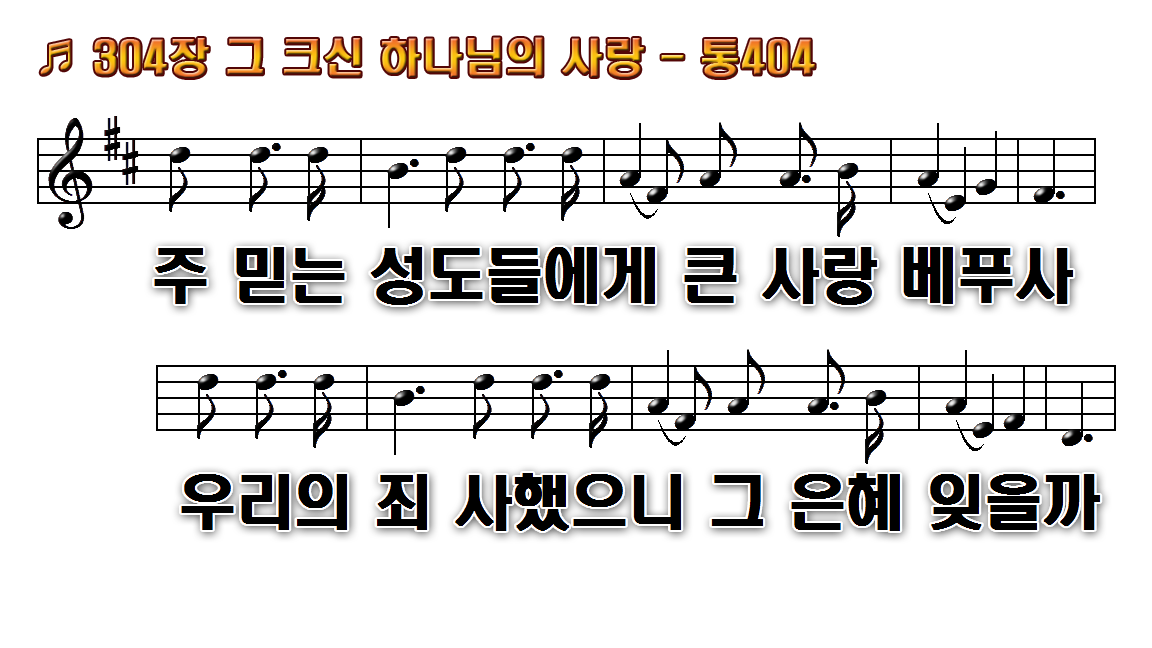 1.그 크신 하나님의 사랑 말로다
2.괴로운 시절 지나가고 땅 위의
3.하늘을 두루마리 삼고 바다를
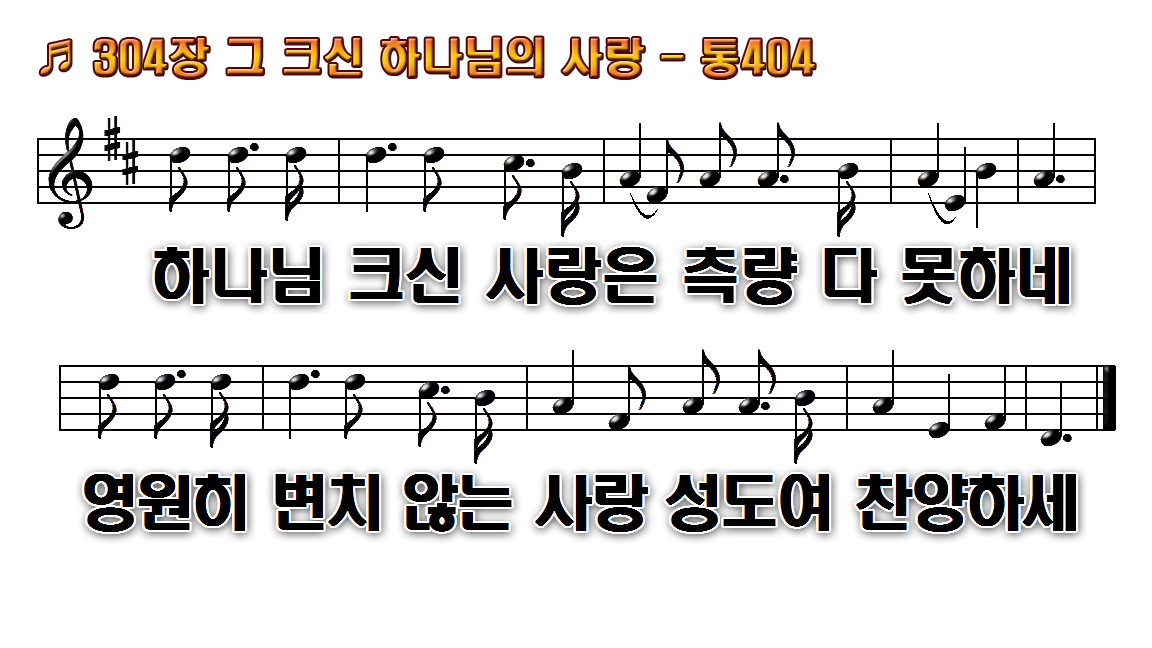 1.그 크신 하나님의 사랑 말로다
2.괴로운 시절 지나가고 땅 위의
3.하늘을 두루마리 삼고 바다를
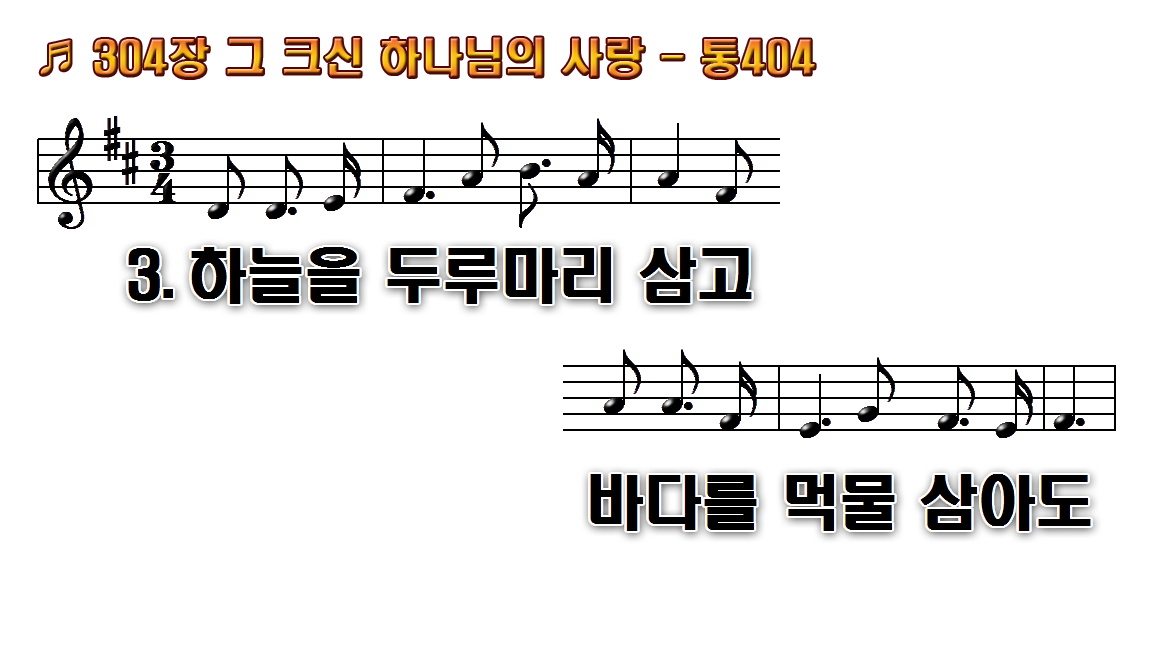 1.그 크신 하나님의 사랑 말로다
2.괴로운 시절 지나가고 땅 위의
3.하늘을 두루마리 삼고 바다를
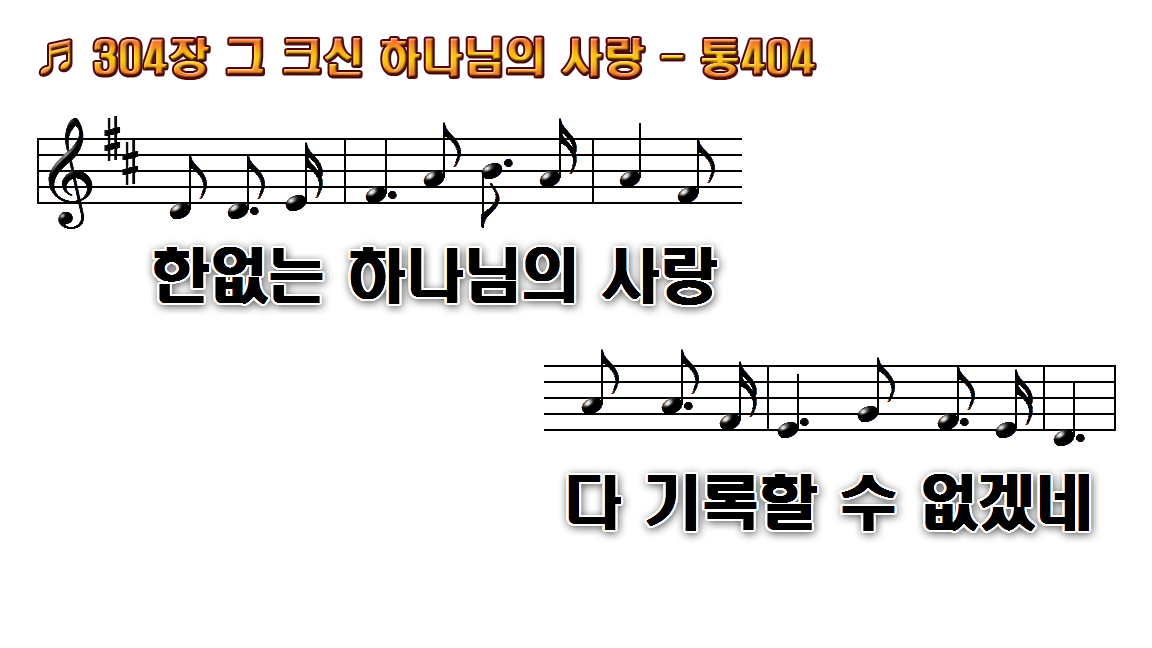 1.그 크신 하나님의 사랑 말로다
2.괴로운 시절 지나가고 땅 위의
3.하늘을 두루마리 삼고 바다를
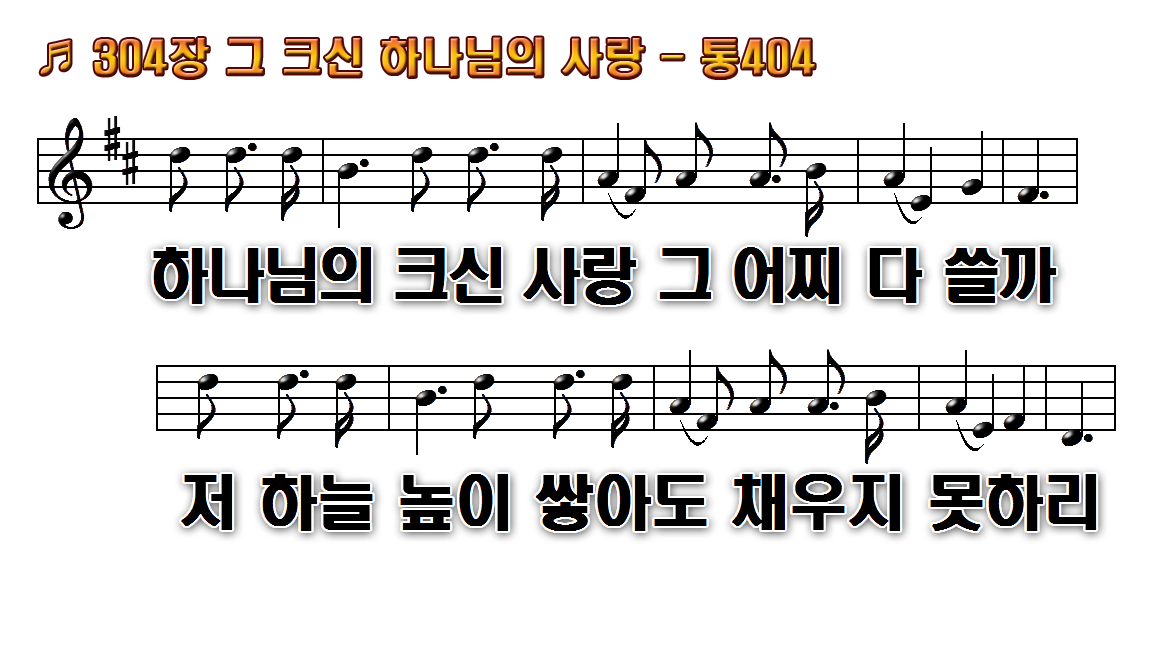 1.그 크신 하나님의 사랑 말로다
2.괴로운 시절 지나가고 땅 위의
3.하늘을 두루마리 삼고 바다를
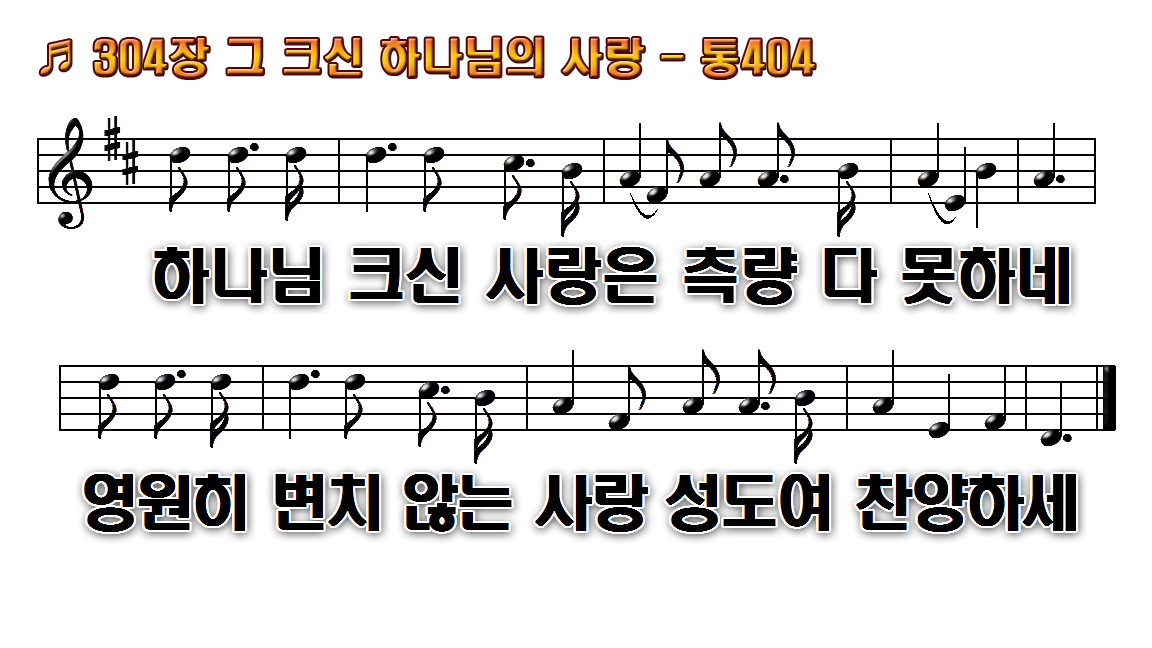 1.그 크신 하나님의 사랑 말로다
2.괴로운 시절 지나가고 땅 위의
3.하늘을 두루마리 삼고 바다를